Детская ложь: способы профилактики
Все без исключения дети рано или поздно начинают лгать, и если вы считаете своего РЕБЁНКА эталоном честности, вынуждены вас огорчить: скорее всего это неправда.
Причины лжи, которые встречаются как у детей, так и у взрослых
стремление избежать наказания
Данный вид лжи встречается в семьях, где запреты и наказания преобладают над диалогом в общении с ребёнком.
ВНИМАНИЕ! Не слишком ли жестоко вы наказываете своих детей?
всегда ли вы справедливы по отношению к ним?
Не заставляете ли вы тем самым ребенка защищаться?
Страх  унижения
В основе данного вида лжи – стыд, осознание ребёнком неправильности своего поступка. Как правило, ребёнком в данном случае руководит стремление защитить себя, сохранить положительное отношение к себе.
желание возвыситься над сверстниками, ощутить свою власть
Необходимость врать ребенок испытывает из-за чувства ревности или соперничества, потребности в большем внимании и одобрении со стороны сверстников. 

Хвастунишки — это обычно непопулярные среди сверстников дети. Не находя в реальном мире того, что может повысить их ценность, они придумывают нечто, способное произвести на окружающих выгодное впечатление.
Стремление добыть нечто, что иначе не получить
Например, ребенок говорит неправду о том, что сделал все уроки, для того, чтобы получить разрешение пойти гулять.
ложь для предотвращения вмешательства в личную жизнь
встречается в случае чрезмерной опеки детей со стороны родителей, когда ребёнка лишают права на приватность своего внутреннего мира. 

Чаще всего наше «любопытство» вызвано исключительно беспокойством за детей, Но даже в этом случае необходимо проявить такт и терпение. 

ВНИМАНИЕ! Взрослые имеют право скрывать что-либо от детей, но и дети, независимо от возраста, нуждаются в собственных тайнах.
Ложь ради проверки собственной силы
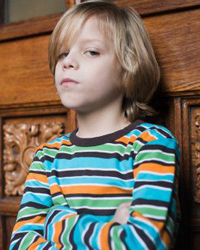 Обычно возникает в подростковом возрасте. 
Мотив лжи – бросить вызов чужой власти.

Ложь для детей — это еще и способ доказать самим себе и окружающим свою независимость. В первую очередь дети пытаются отделиться от родителей. Это, по их мнению, может повысить их статус среди сверстников.
Маленькие дети лгут зачастую просто в силу своего богатого воображения и иногда даже не проводят четкой грани между реальными событиями и фантазией
Средний дошкольный возраст — (4-5 лет) проходит через стадию так называемой «фантазийной лжи», когда дети бывают так сильно захвачены яркостью своих фантазий, что сами верят в реальность придуманного.

 В 5—6 лет ребенок придумывает сказки и приключения, участником которых становится он сам, а иногда и знакомые ему люди. Ему так хочется верить в реальность волшебства!
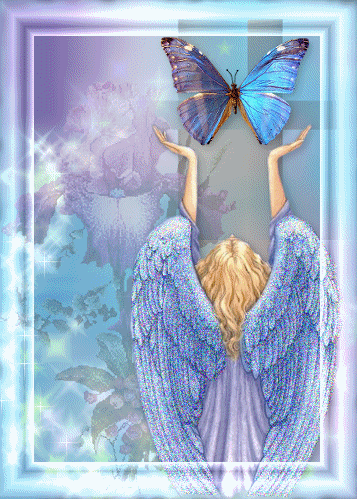 В таком «полете воображения» ничего страшного нет!
часто родители, сами того не сознавая, учат детей лгать
Кто не писал по просьбе ребенка записок в школу о мнимой болезни, объясняющей пропуск занятий?

 А обещания, которые мы даем ребенку, а потом придумываем несуществующие причины их невыполнения? 

Вспомните - неужели не было ни одного раза, когда бы мы не просили ребенка сказать звонящему по телефону, что нас нет дома?
Как же вести себя родителям с уличенным во лжи ребенком?
* Никогда не занимайтесь воспитанием 
«под горячую руку»!
* Выслушайте ребенка внимательно, постарайтесь Выяснить причины такого его поведения.

* Устраняйте не саму ложь, а причину лжи.

* Не начинайте разговор с обвинений и угроз, этим вы рискуете лишь усилить его потребность лгать. 

* всегда важно помнить, что ни в коем случае нельзя наказывать детей за правду! Надо быть готовым выслушать любую правду, какой бы горькой она не была.
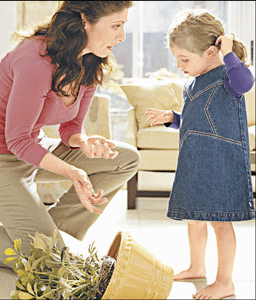 Попробуйте следовать следующим Рекомендациям
Всегда решайте проблему, а не ищите виноватых! 
Предложите ребенку подумать над решением проблем вместе с Вами. 

 Не задавайте вопросов, на которые заранее знаете ответы, которые Вам не нравятся. Не показывайте ребенку, что Вас легко обмануть. Не давайте лишнего повода.
разбирайте с ребенком ситуации из жизни или примеры из книг, когда использование лжи не приносило людям ничего хорошего.
Особое внимание ребенка обратите на возможность обходиться в затруднительных ситуациях без помощи лжи.
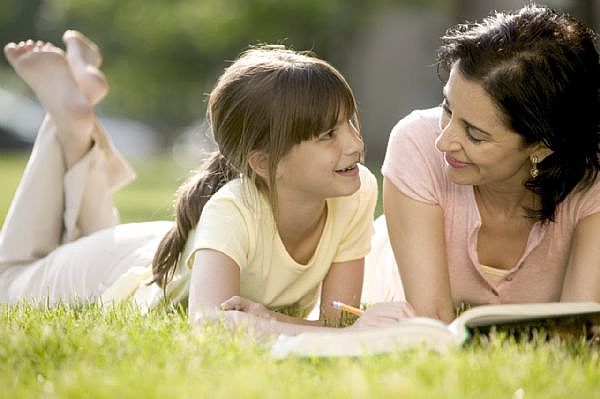 Самый действенный способ по развитию честности— 
личный пример. 
Родители должны быть честны с детьми даже в мелочах.
* Расскажите вашим детям о том, что в вашей жизни тоже были и бывают моменты, когда Вам хочется обмануть кого-то. Но Вы приняли сознательное решение о том, что самоуважение и достоинство важнее сиюминутного комфорта, который дает ложь.

* Также Необходимо подготовить ребенка к тому, что вне семьи он может встретиться с неискренностью и ложью. Подобный опыт в первый раз воспринимается ребенком очень болезненно.
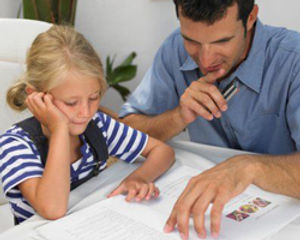 Если вам не удалось выполнить то, что вы обещали ребенку, обязательно извинитесь перед ним, рассказав о причинах случившегося
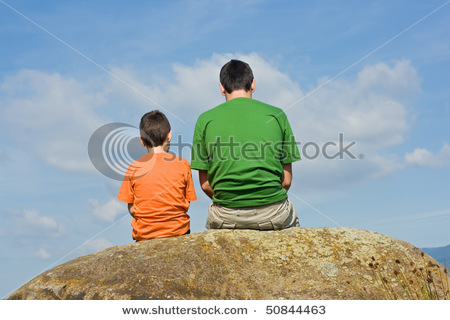 Повышайте самооценку ребенка
Всячески поощряйте за большие и малые хорошие поступки. Будьте щедры на добрые слова. Поддерживайте и подбадривайте. Вселяйте уверенность, что все получится и получается.
Развивайте ребенка   творчески
Пусть ребенок посещает различные кружки и секции. Дайте возможность Вашему чаду выбрать творческое занятие по душе. Пусть он лепит, рисует, занимается спортом, пишет стихи, играет в театре, сочиняет сказки.
Ребенок больше всего нуждается в вашей любви как раз тогда, когда он меньше всего ее заслуживает… 
(Эмма Бомбек)
Спасибо за внимание!